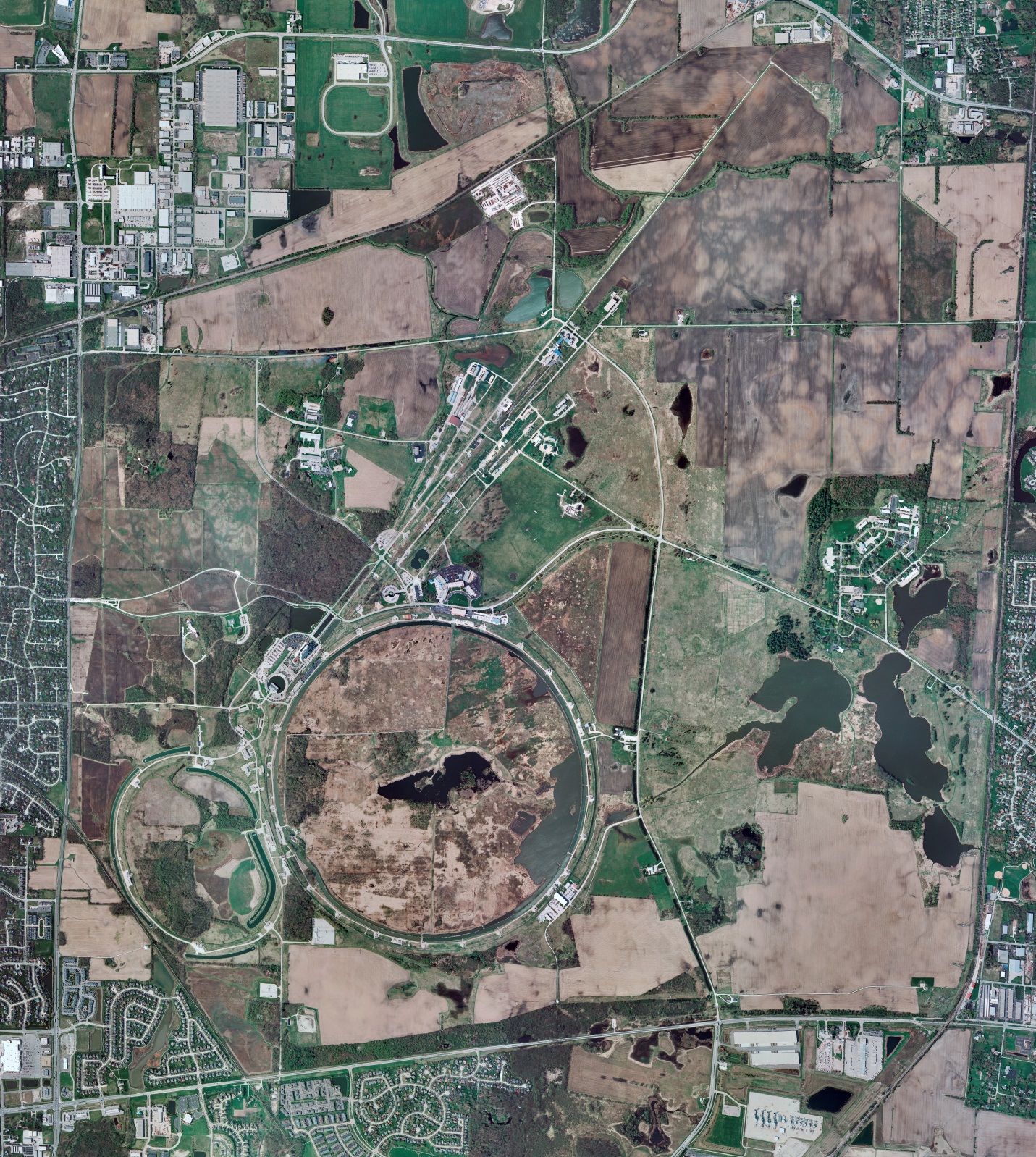 CMTF: SCP cryo system cold and operating fine
CMTS: 1.3 GHz HECM21 testing ongoing
PIP2TS:   SSR1 at RT
HB650 installation prep continues
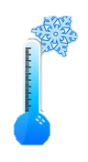 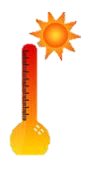 MCTF:  cryo system shut down at RT except LN2 Tank cold
MDB/HTS: at RT
    MDB/STC: at RT
    MDB Magnet: at RT
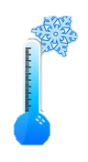 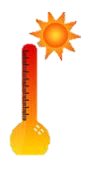 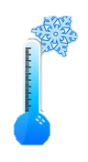 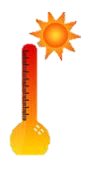 NML/FAST: Cryo system startup in progress with Fridges at Ln2 temperature
CC1/CC2/CM:  CC1, CC2 at RT
and CM in controlled cooldown but on hold at 190 K upon FAST request
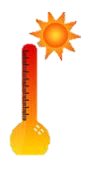 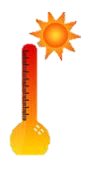 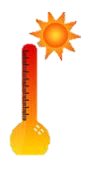 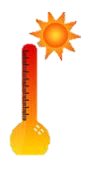 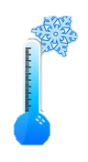 IB1: cryo system is shut down at RT for maintenance/development
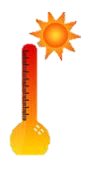 HAB: BA comprs and Fridge shut down at RT and isolated; system under dry N2 purge
 STF: isolated and not active
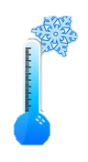 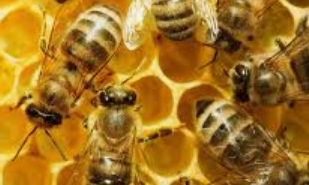 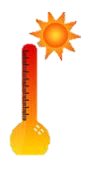 Muon Campus: A0 comprs (3) online with MC-1 g-2 cryogenic system cold at 5 K and running fine, though had wet expander trip on controller glitch but recovered well
Misc: Helium deliveries in liquid dewars or gas cylinders are allocation limited causing anxieties.